Этот удивительный термин -
 «ТИТАН»
Работу выполнила
ученица 11А класса 
МБОУ СОШ №26 г. Балаково
Козина Лариса
Цель:
Пояснить значения термина «Титан»
Задачи:
Собрать материал о значениях термина;
Представить его в виде презентации с необходимыми иллюстрациями.
Значения слова ТИТАН
В современный толковом словаре можно найти следующие толкования термина:

Гигант, вступивший в борьбу с богами;
Спутник Сатурна;
Человек огромных творческих возможностей, создавший что-нибудь великое;
Химический элемент - серебристо-белый легкий и твердый металл;
Большой кипятильник для воды;
Серия американских ракет-носителей.
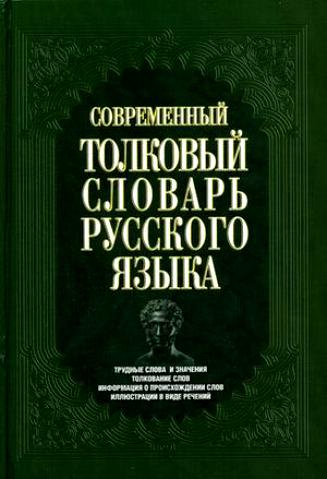 Гигант
Титаны — боги первого поколения, которые родились от брака Геи и Урана.
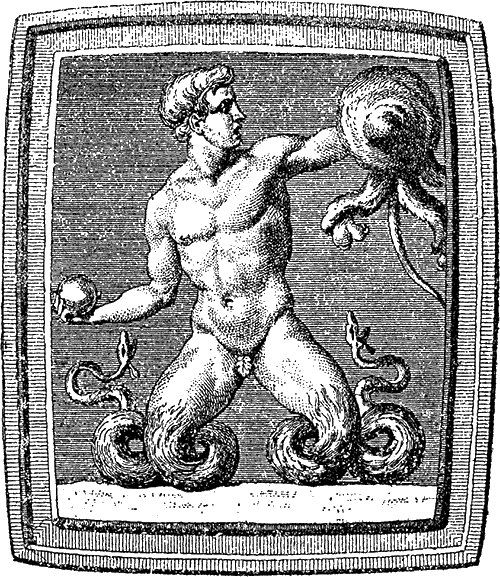 Всего в   древнегреческой мифологии имеется шесть братьев титанов —Гиперион, Иапет, Кой, Крий, Кронос и Океан.
Самый младший из титанов, Кронос, пожалев свою мать Гею, которая постоянно рожала, оскопил Урана кривым мечом. Этим он прервал нескончаемую плодовитость неба и занял место правителя богов.
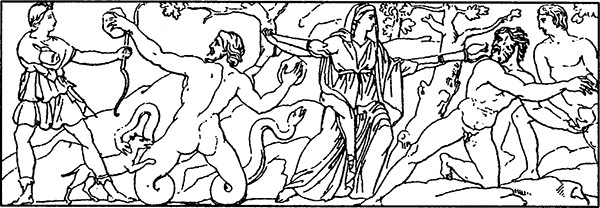 Но с Кроносом произошла та же история — его свергнул собственный сын Зевс, который стал во главе богов-олимпийцев, победивших титанов в битве, длившейся десять лет. Побежденные титаны были сброшены в Тартар, где их стали охранять союзники Зевса в войне с титанами.
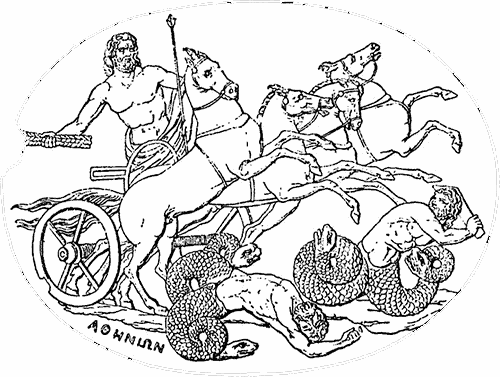 Спутник Сатурна - Титан
Титан — крупнейший спутник Сатурна, второй по величине спутник в Солнечной системе (после спутника Юпитера Ганимеда), является единственным, кроме Земли, телом в Солнечной системе, для которого доказано существование жидкости на поверхности, единственный спутник планеты, обладающий плотной атмосферой. Исследования Титана позволили выдвинуть гипотезу о наличии на нём примитивных форм жизни.
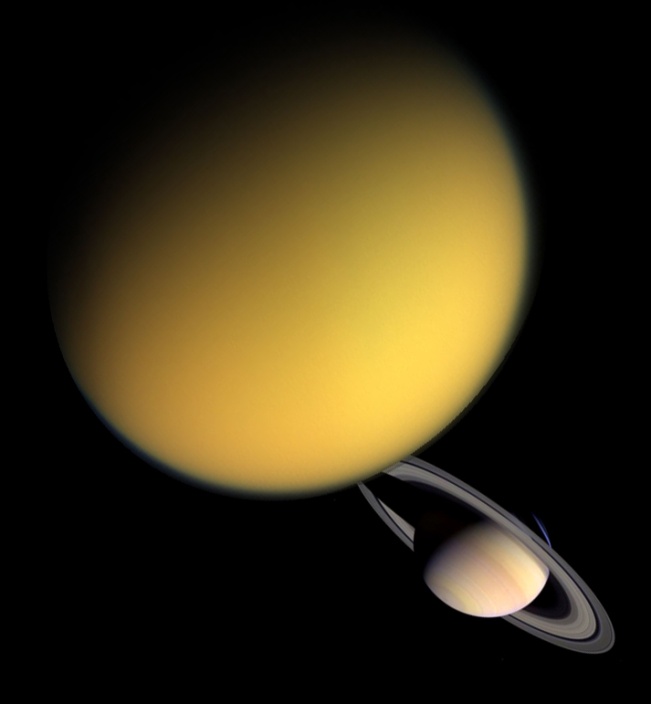 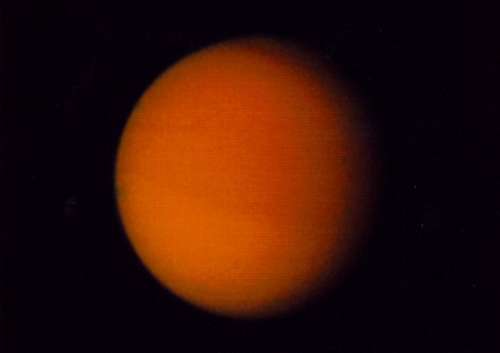 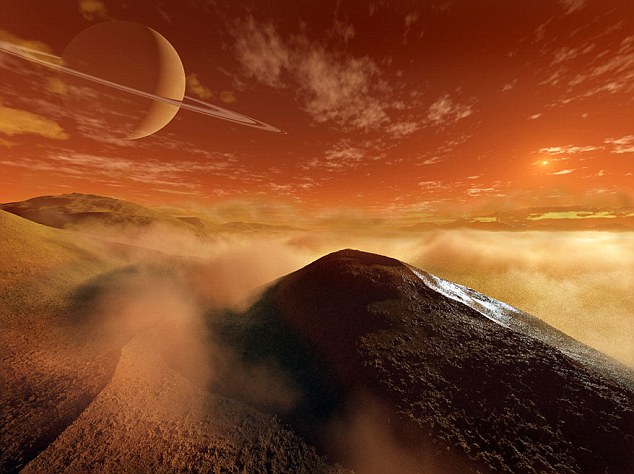 Поверхность Титана в основном состоит из водяного льда и осадочных органических веществ, геологически молодая, в основном ровная, за исключением небольшого количества горных образований и кратеров, а также нескольких криовулканов. Плотная атмосфера, окружающая Титан долгое время не позволяла увидеть поверхность спутника вплоть до прибытия аппарата Кассини-Гюйгенс в 2004 году.
Атмосфера преимущественно состоит из азота, также имеется небольшое количество метана и этана, которые образуют облака, являющиеся источником жидких и, возможно, твёрдых осадков. На поверхности имеются метан-этановые озёра и реки. Давление у поверхности примерно в 1,5 раза превышает давление земной атмосферы. Температура у поверхности — минус 170—180 °C.
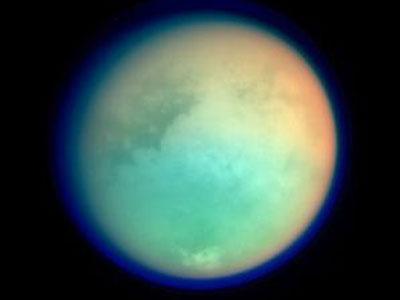 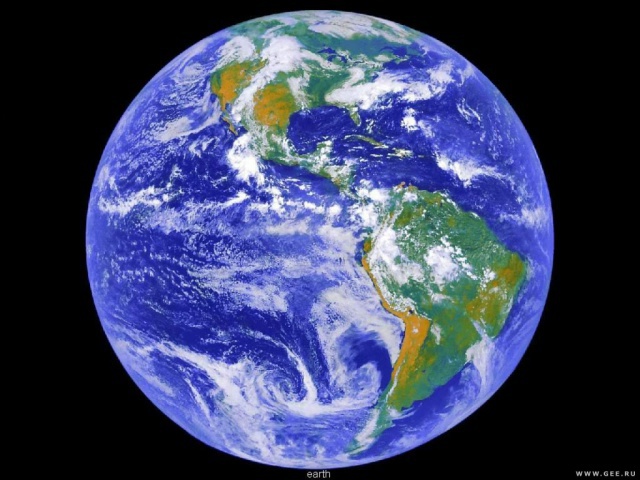 Несмотря на низкую температуру, Титан сопоставляется с Землёй на ранних стадиях развития, и нельзя исключать, что на спутнике возможно существование простейших форм жизни, в частности, в подземных водоёмах, где условия могут быть гораздо комфортнее, чем на поверхности.
Титан - человек, отличающийся исключительной силой ума, таланта. Человек огромных творческих возможностей создавший что-нибудь великое. Например, титаном науки можно назвать Эйнштейна, титаном музыки – Бетховена, а титаном сюрреализма (направления в искусстве) – Сальвадора Дали.
Известные музыкальные произведения
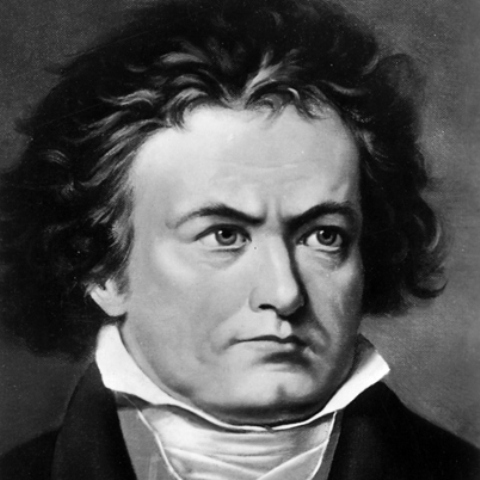 Тишина
К Элизе
Лунная соната
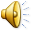 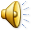 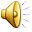 Бетховен — ключевая фигура западной классической музыки в период между классицизмом и романтизмом, один из наиболее уважаемых и исполняемых композиторов в мире. Он писал во всех существовавших в его время жанрах, включая оперу, музыку к драматическим спектаклям, хоровые сочинения.
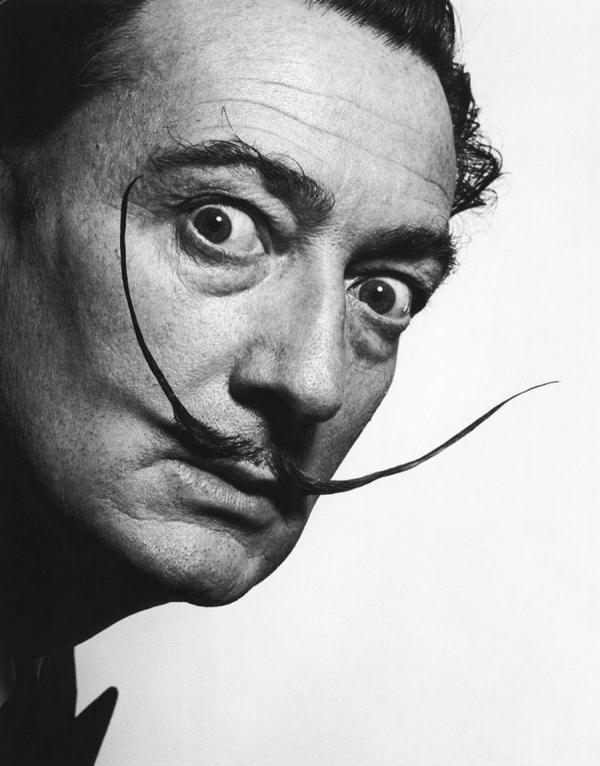 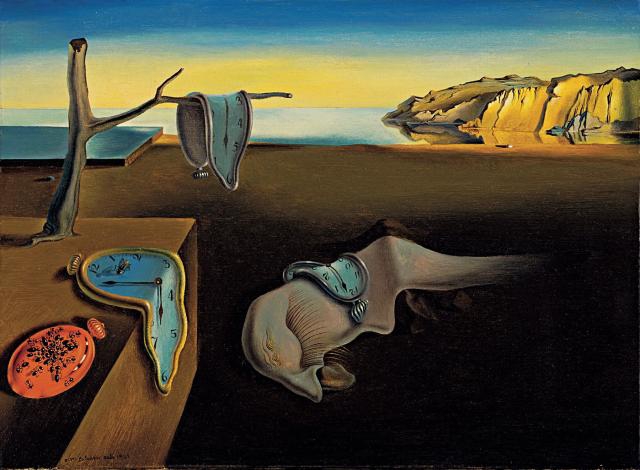 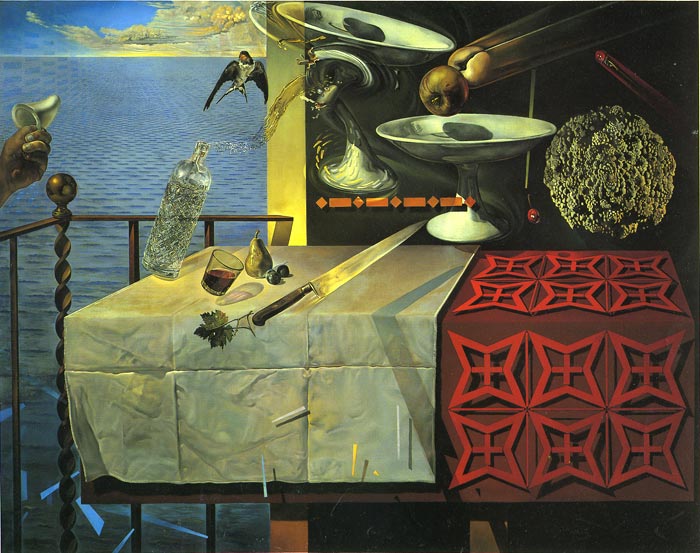 Дали стремится объективировать видения , дать описание безумия. В навязчиво иллюзионистической манере, призванной убедить зрителя в реальности бредового мира, Дали с необыкновенно изощренной фантазией совмещает объекты совершенно разнородные, сталкивает их друг с другом в противоестественных ситуациях.
Эйнштейн создал теорию относительности, дал математическую теорию броуновского движения,, установил квантовую концепцию света, им были выполнены исследования по статистической физике и ряд других работ.
Утекающее время
Гостиная Натюрморт
Имеет высокую вязкость, при механической обработке склонен к налипанию на режущий инструмент, и поэтому требуется нанесение специальных покрытий на инструмент, различных смазок.
При обычной температуре покрывается защитной пассивирующей плёнкой оксида TiO2, благодаря этому коррозионностоек.
Титановая пыль имеет свойство взрываться. Титановая стружка пожароопасна.
Химический элемент
Химический элемент с атомным номером 22, атомная масса 47,88.
 Расположен в группе IVB, в 4 периоде периодической системы элементов.
 Природный титан состоит из пяти стабильных изотопов.
Конфигурация внешнего и предвнешнего электронных слоев 3s2p6d24s2.
 Степени окисления +4, +3, +2 (валентность IV,III, II).
Электроотрицательность по Полингу 1,5 .
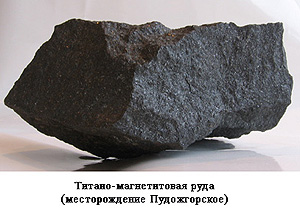 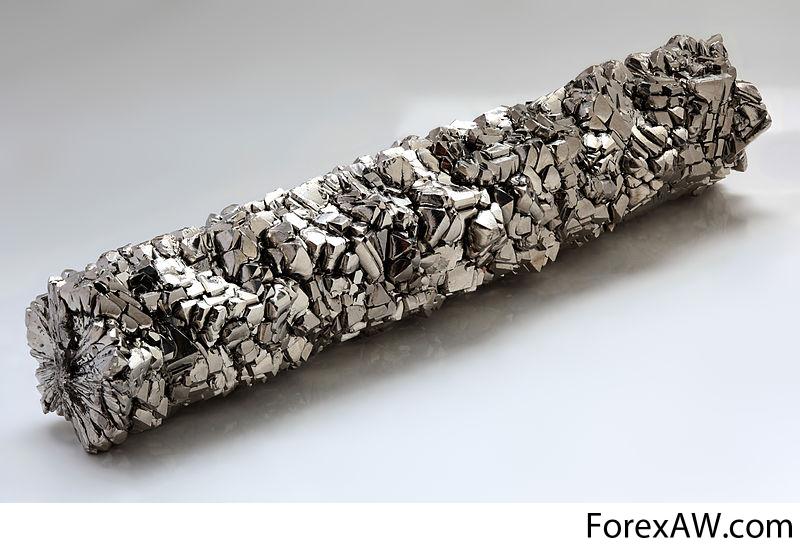 Области применения титана
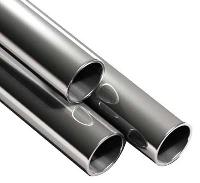 Авиа- и ракетостроение (обшивки самолетов сверх­звуковых скоростей, корпуса искусственных спутников и ракет, баллоны высокого давления, изготовления лопаток компрессорной части авиационных двигателей)
Судостроение (морские газотурбинные двигатели)
Опреснительные и теплообменные установки (титановых труб в теплообменных и опре­снительных установках)
Автомобилестроение (производство титановых шатунов для гоночных автомобиле)
Цветная металлургия (титановые сплавы успешно используются для деталей механизмов, работающих в агрессивных средах)
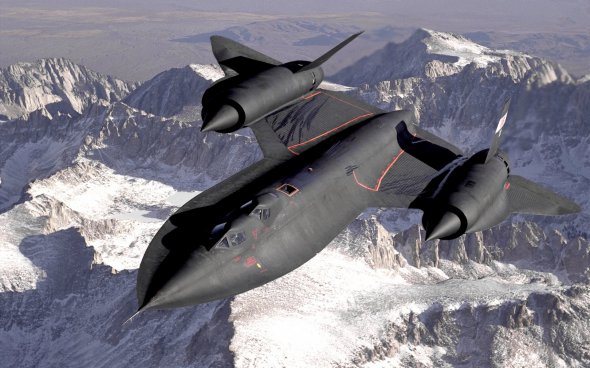 Кипятильники титан -заливные кипятильники используются на кухнях заведений общественного питания для кипячения воды при приготовлении горячих напитков. Для установки заливного кипятильника титан не требуется подключение к водопроводу, резервуар наполняется вручную, уровень воды в баке контролируется визуально. Отсутствие необходимости подключения к водопроводу делает их мобильными, поэтому их можно вывозить за город, на природу.
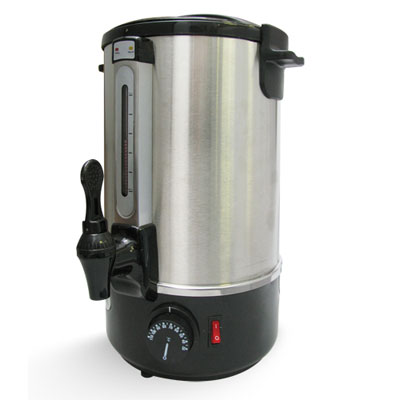 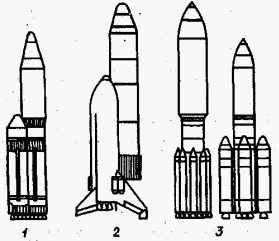 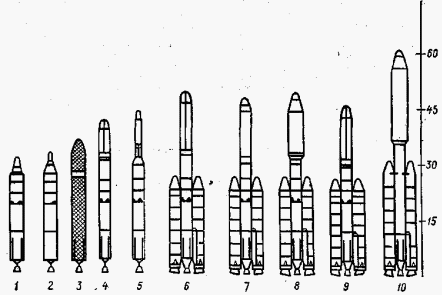 Ракетоносители серии «Титан». большинство из которых применялось для запуска военных ИСЗ разведки, связи, навигации.  Впервые в качестве носителя космических средств РН «Титан-2» была использована в 1964 году. С тех пор разработано несколько вариантов, большинство из которых применялось для запуска военных ИСЗ разведки, связи, навигации.  Наиболее мощным носителем этой серии является ракета «Титан-4», разработанная на базе «Титан-340». На ней установлены удлиненные топливные баки (на первой и второй ступенях), семисекционные твердотопливные ускорители, а также более вместительный обтекатель для полезной нагрузки. В качестве верхней ступени может применяться ступень «Иус» или «Центавр».
Заключение
В заключении хотелось бы отметить как сложен и многообразен наш мир: одно слово может иметь множество совершенно разных значений. На примере термина ТИТАН, я попыталась донести этот смысл многозначности.
 Одно слово, а столько пользы!
Ресурсы:
современный толковый словарь
http://pentagonus.ru/publ/18-1-0-613
http://images.yandex.ru/yandsearch?text=%D0%BA%D0%B8%D0%BF%D1%8F%D1%82%D0%B8%D0%BB%D1%8C%D0%BD%D0%B8%D0%BA%C2%A0%20%D0%A2%D0%98%D0%A2%D0%90%D0%9D&noreask=1&pos=8&rpt=simage&uinfo=sw-1269-sh-637-fw-1044-fh-448-pd-1&img_url=http%3A%2F%2Fd9.wikimart.ru%2Fb3%2F49%2F2525f2e9-ad02-0904-3656-09b3498e1949.jpeg
http://www.walkinspace.ru/index/0-88